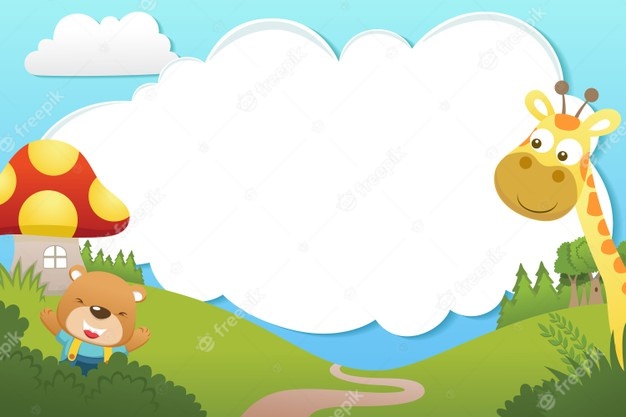 Bài 3: Nhiều hơn, ít hơn, bằng nhau ( Tiết 2)
KHỞI ĐỘNG
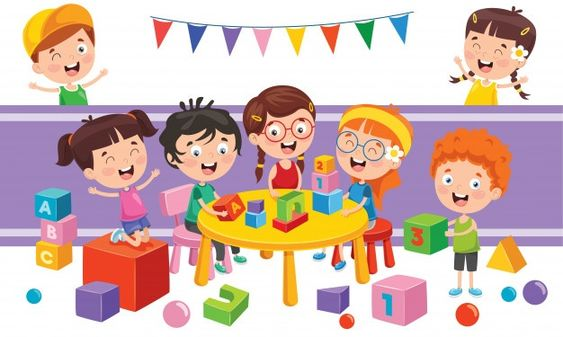 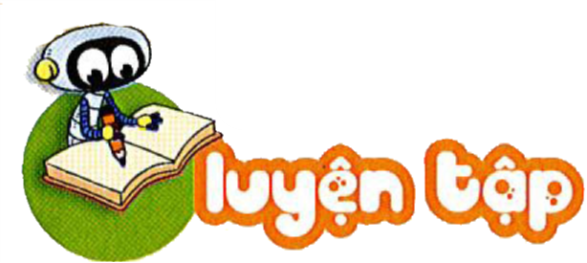 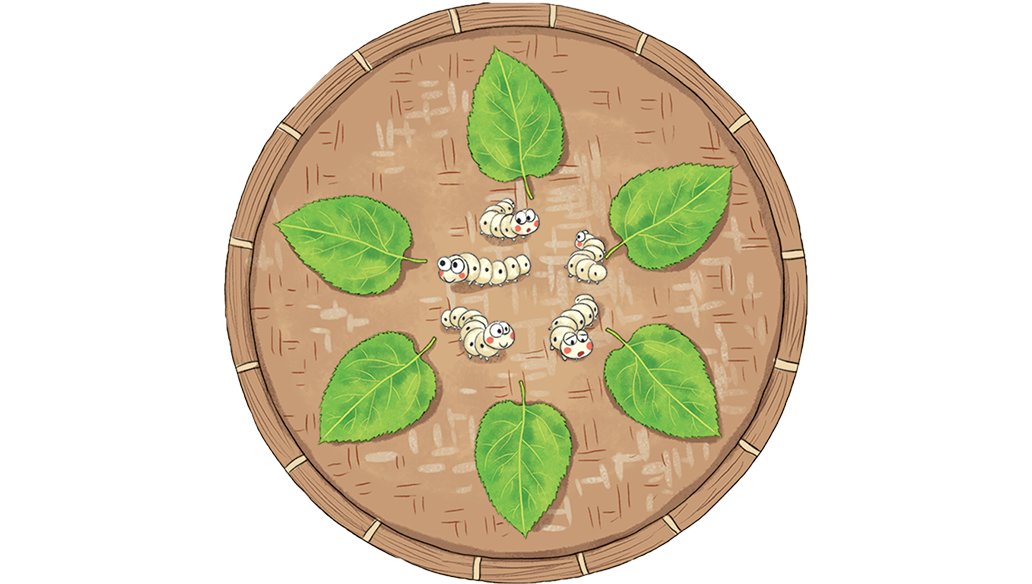 Câu nào đúng?
1
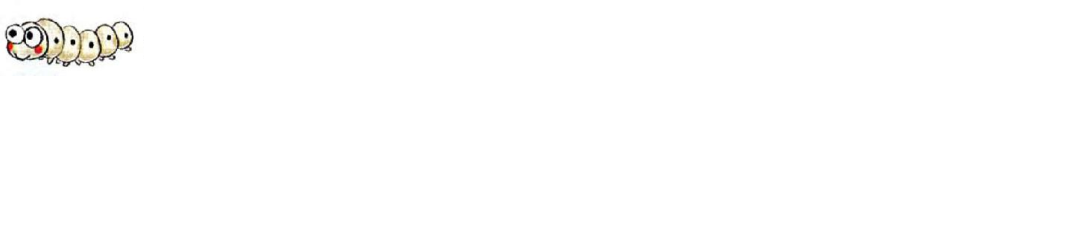 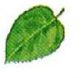 A. Số                 nhiều hơn số
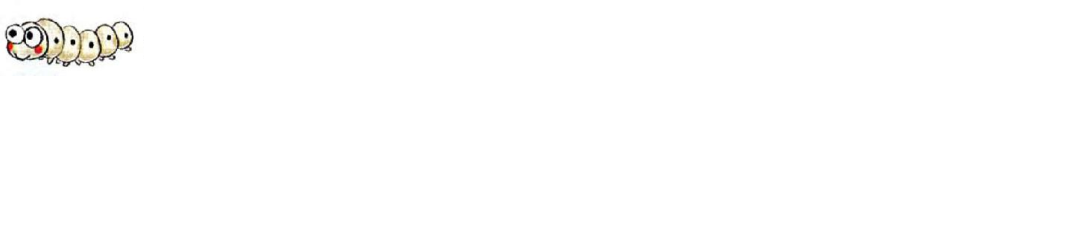 B. Số        nhiều hơn số
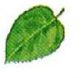 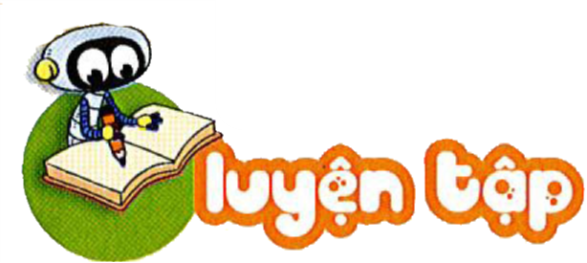 Số nấm nhiều hơn hay số nhím nhiều hơn?
2
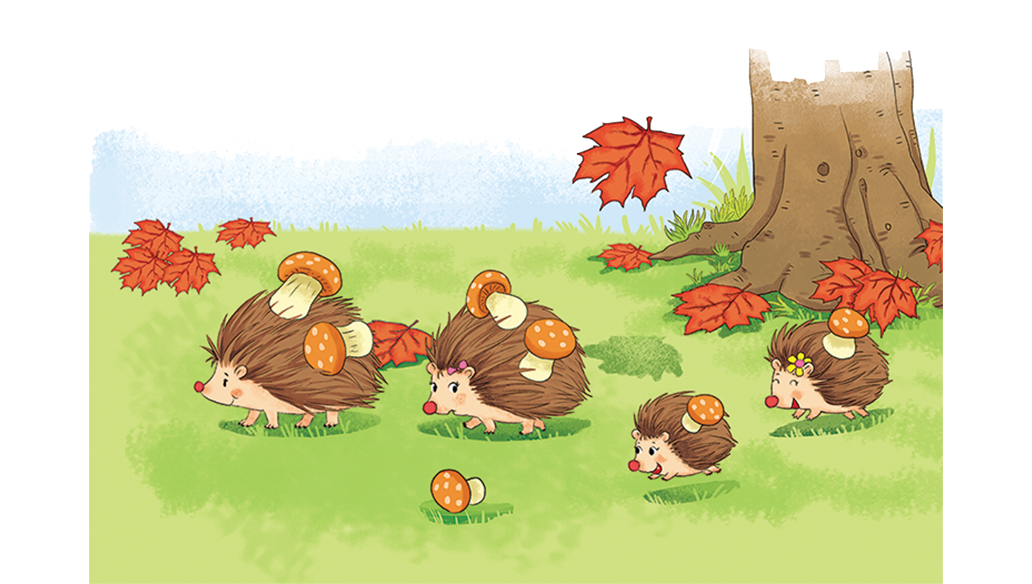 A. Số nấm nhiều hơn số nhím.
B. Số nhím nhiều hơn số nấm.
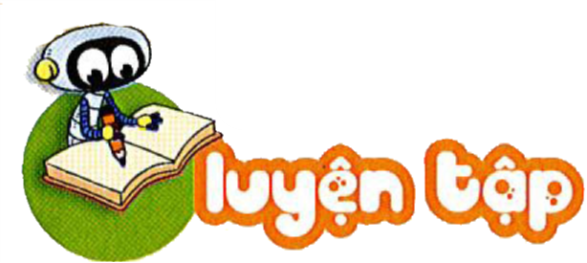 Chọn câu trả lời đúng.
 Cho thêm cà rốt để:
3
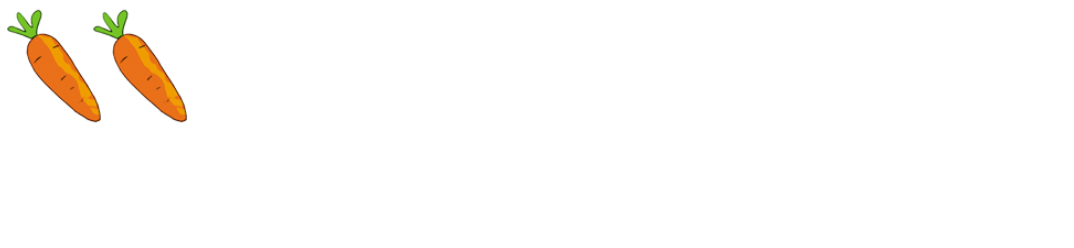 a) Số cà rốt bằng số bắp cải.
A.
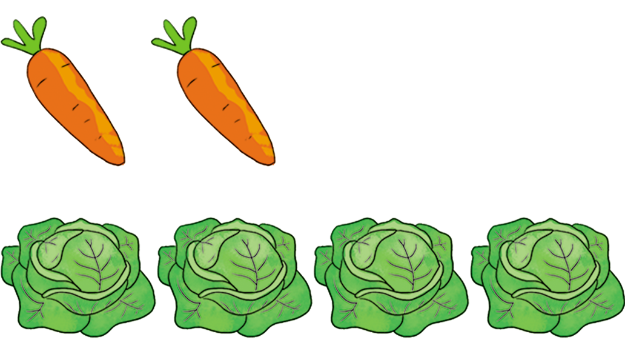 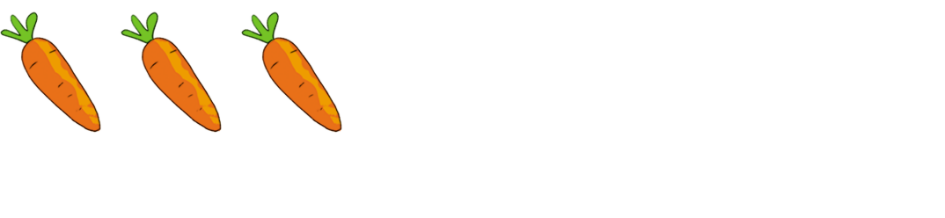 B.
b) Số cà rốt nhiều hơn số bắp cải.
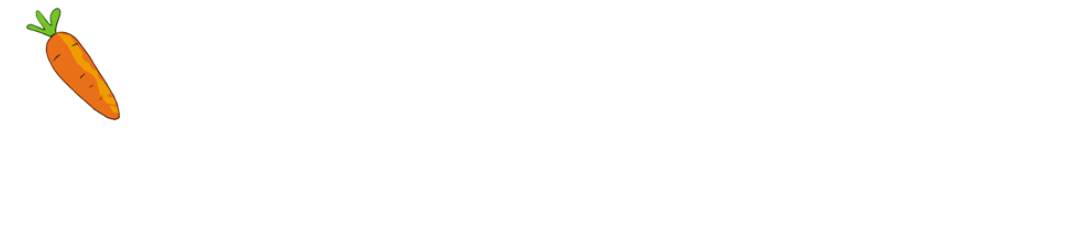 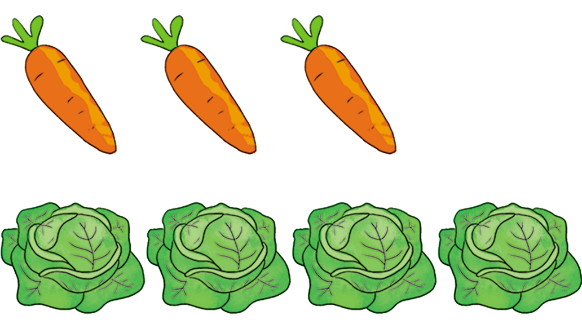 A.
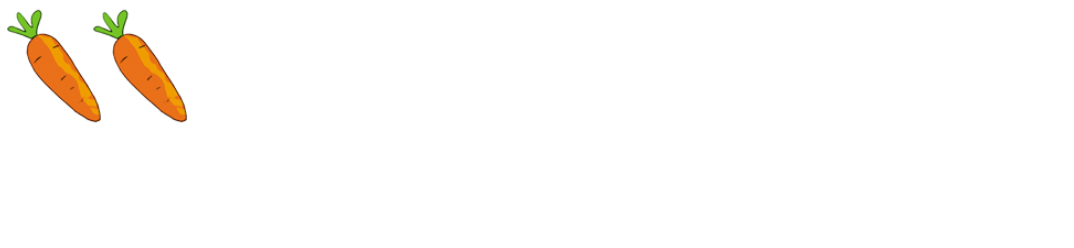 B.
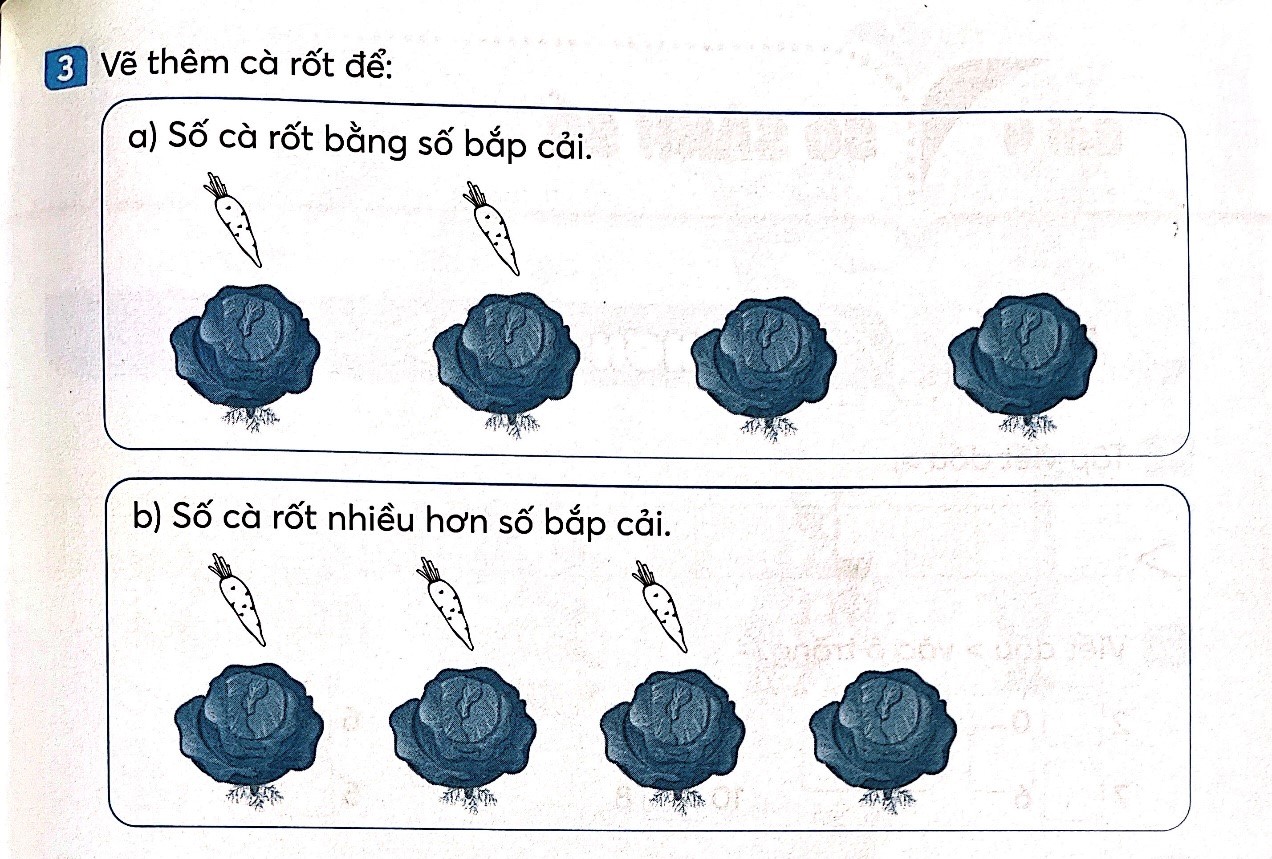 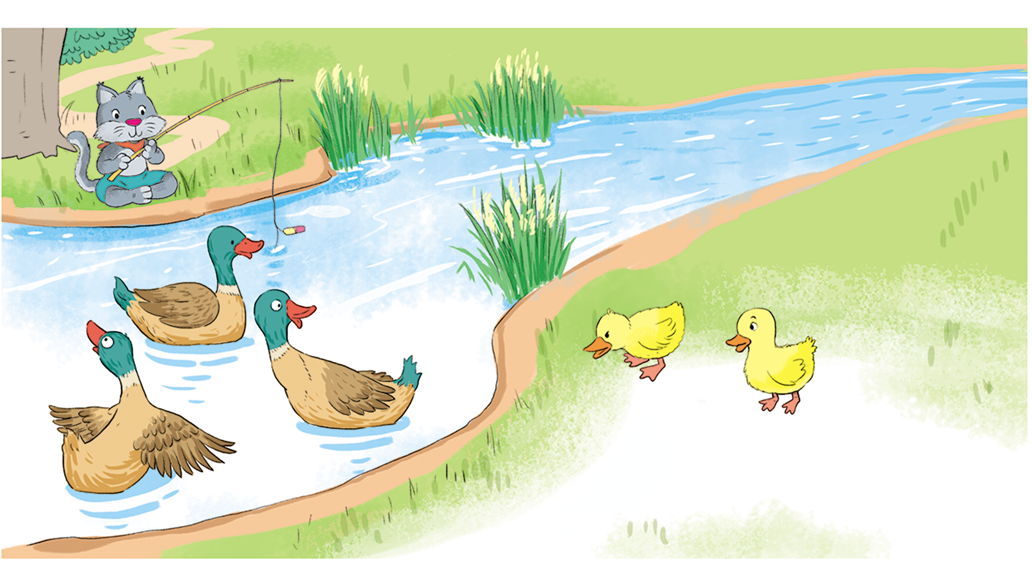 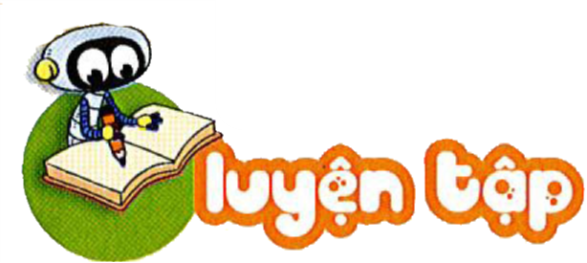 Câu nào đúng?
4
A. Số vịt dưới nước nhiều hơn số vịt trên bờ.
Đ
B. Số vịt trên bờ ít hơn số mèo.
S
S
C. Số mèo bằng số vịt.